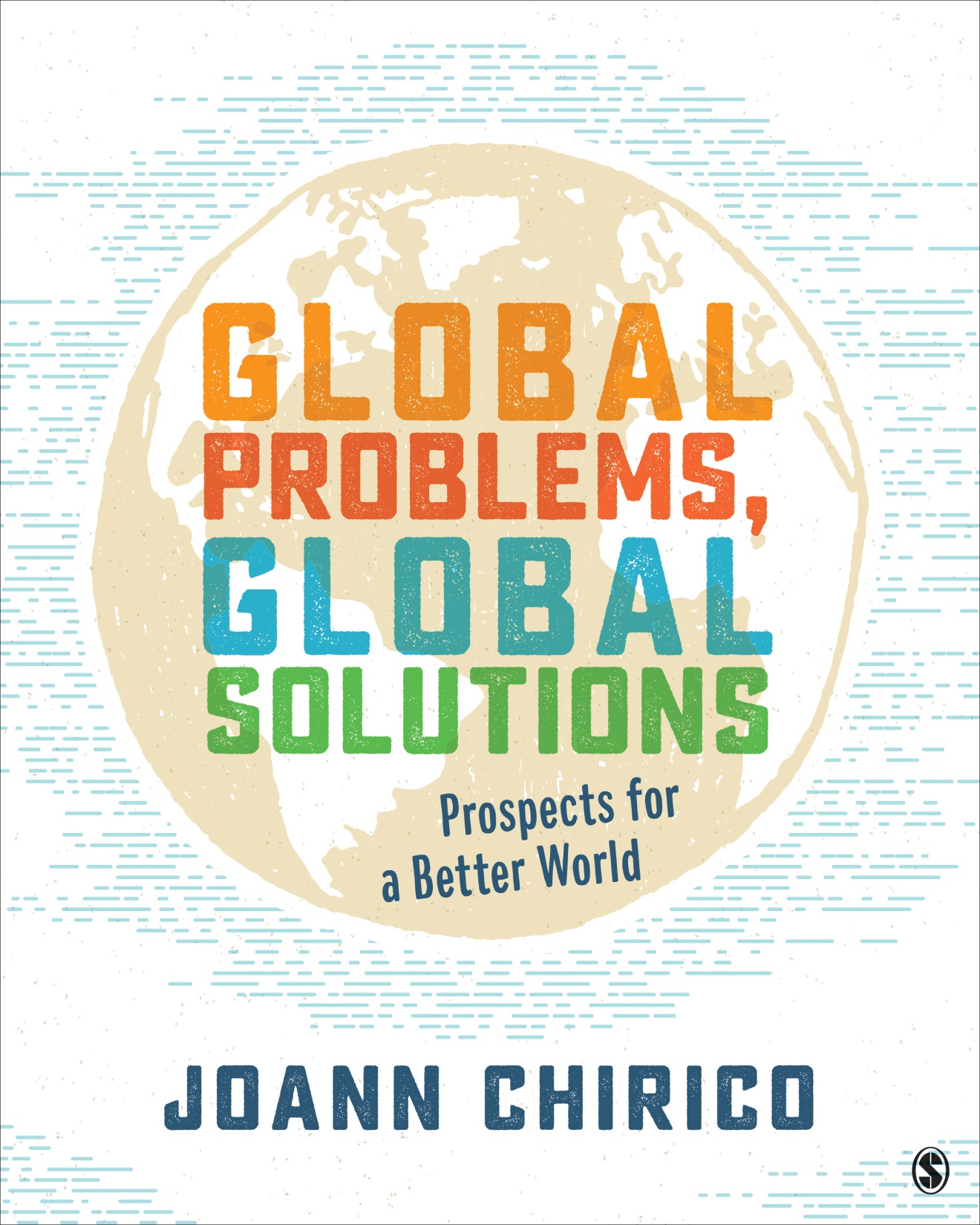 Chapter 10
The Challenge of Political Violence
Learning Objectives
10-1: Identify factors that create vulnerabilities to violent conflict
10-2: Distinguish micro level factors and macro level factors that contribute to violent conflict
10-3: Identify conflict trends in developing and developed countries
10-4: Compare and contrast types of warfare and violent conflict
10-5: Assess efforts of the international community to avoid reoccurrence of violent conflicts
JoAnn Chirico, Global Problems, Global Solutions, 1e
SAGE Publishing, 2019
3
The Nature of War, Armed Conflict, and Political Instability
The volume of combat
When we think of war, we generally think of political conflict among states
From the end of the Cold War to 2014, there have been fewer than 20 onsets of interstate violence
The wars in Afghanistan and Iraq may well be the last traditional, 20th century style wars (Slaughter 2011)
JoAnn Chirico, Global Problems, Global Solutions, 1e
SAGE Publishing, 2019
4
The Nature of War, Armed Conflict, and Political Instability
The volume of conflict
2014 was the most lethal year since the end of the Cold War, with an estimated battle related death toll of over 130,000
It also had the highest number of conflicts since 1999
40 active conflicts having fatalities over 25, 11 of them rising to the level of war
JoAnn Chirico, Global Problems, Global Solutions, 1e
SAGE Publishing, 2019
5
The Nature of War, Armed Conflict, and Political Instability
Analyzing irregular warfare: the “new” war
Since the end of WWII and the Cold War in particular, violent conflicts have been within states rather than among them
Contemporary conflicts are classified into three types:
State based
One sided
Non-state conflict
JoAnn Chirico, Global Problems, Global Solutions, 1e
SAGE Publishing, 2019
6
The Nature of War, Armed Conflict, and Political Instability
Analyzing irregular warfare: the “new” war
State based involves one government and its army fighting organized groups but not another state
One sided is one group (such as a terrorist group like ISIS) against civilians
Non-state is two or more organized groups
JoAnn Chirico, Global Problems, Global Solutions, 1e
SAGE Publishing, 2019
7
The Nature of War, Armed Conflict, and Political Instability
Analyzing irregular warfare: the “new” war
Mary Kaldor advanced a four-dimensional framework to differentiate new from old wars that emphasizes the social relations of war
Goals of the new conflicts tend to be identity based
New wars tend to be decentralized
Many different groups with different objectives engage in the combat
JoAnn Chirico, Global Problems, Global Solutions, 1e
SAGE Publishing, 2019
8
[Speaker Notes: Instructor Note: Ask students to describe Mary Kaldor’s four-dimensional framework.]
The Nature of War, Armed Conflict, and Political Instability
Analyzing irregular warfare: the “new” war
Financing new wars requires new strategies
As the fighting units in new forms of war are not states, financing cannot come from taxation
At its height, ISIS was an exception as it collected about $1 billion in taxes and in selling electricity, water, and other commodities
JoAnn Chirico, Global Problems, Global Solutions, 1e
SAGE Publishing, 2019
9
The Nature of War, Armed Conflict, and Political Instability
Analyzing irregular warfare: the “new” war
Traditional definitions of security emphasize the military defense of territory
The new war agenda focuses on the political, economic, social, and environmental threats to human security
The new war model emphasizes that state sovereignty is not just about territory, but about supplying human welfare and rights
JoAnn Chirico, Global Problems, Global Solutions, 1e
SAGE Publishing, 2019
10
The Nature of War, Armed Conflict, and Political Instability
Analyzing irregular warfare: the “new” war
Having the support of a transnational constituency can sustain a group beyond their own capacity
Support may come in the way of recruits, money, arms, or finding sanctuary in another country
External support may prolong a conflict, increasing fatalities and the long-term cost of the conflict (Cunningham et al. 2013)
JoAnn Chirico, Global Problems, Global Solutions, 1e
SAGE Publishing, 2019
11
Correlates and Causes of Violent Conflicts
Governance and political instability
Violent conflict is a failure of governance
One way to classify governments is to assess the degree of freedom they provide
Rated by the degree to which they grant their people civil liberties such as free speech and assembly, and political rights such as the rights to form political parties and vote
JoAnn Chirico, Global Problems, Global Solutions, 1e
SAGE Publishing, 2019
12
Correlates and Causes of Violent Conflicts
Governance and political instability
Political instability occurs most often in anocracies
Autocracies and unconsolidated democracies have substantial and similar levels of risk
Goldstone et al (2010) developed a model to predict the onset of political instability within a two-year time frame
JoAnn Chirico, Global Problems, Global Solutions, 1e
SAGE Publishing, 2019
13
[Speaker Notes: Instructor Note: Ask students why autocracies and unconsolidated democracies have substantial and similar levels of risk.]
Correlates and Causes of Violent Conflicts
Partial autocracy
Partial democracy with factionalism
Partial democracy
JoAnn Chirico, Global Problems, Global Solutions, 1e
SAGE Publishing, 2019
14
[Speaker Notes: Instructor Note: Ask students why autocracies and unconsolidated democracies have substantial and similar levels of risk.]
Correlates and Causes of Violent Conflicts
State fragility
State fragility refers to the stability of the government
A society without a stable or strong government may erupt in violent conflict or become a haven for those engaged in violent conflict elsewhere
Fragile states are on the brink of becoming “failed states”
JoAnn Chirico, Global Problems, Global Solutions, 1e
SAGE Publishing, 2019
15
Correlates and Causes of Violent Conflicts
Economic considerations
A trend in political violence since WWII is that conflicts occur in the poorest countries
These countries have vulnerable populations and weak infrastructure with little capacity to manage conflict
The International Peace Research Institute found that in 1993, 65 of 126 developing countries experienced war or sub-war violence (less than 1,000 people killed in the year)
JoAnn Chirico, Global Problems, Global Solutions, 1e
SAGE Publishing, 2019
16
Correlates and Causes of Violent Conflicts
Ethnic factionalism and inter-rebel conflict
Countries with factionalism have twice the fragility of countries without factionalism (Marshall and Cole 2014)
Of the 36 major violent conflicts active in 2015, 25 were ethnic wars and violent conflicts (Center for Systemic Peace Warlist 2016)
JoAnn Chirico, Global Problems, Global Solutions, 1e
SAGE Publishing, 2019
17
[Speaker Notes: Instructor note: ask students under what conditions does ethnic factionalism produce violent conflict?]
Correlates and Causes of Violent Conflicts
Ethnic factionalism and inter-rebel conflict
Partial democracies without factionalism (unlike partial autocracies) are no more likely to experience civil war than full democracies or full autocracies
With factionalism, partial democracies are 30 times more likely to fall into ethnic and civil wars and adverse regime changes (Marshall and Cole 2014)
JoAnn Chirico, Global Problems, Global Solutions, 1e
SAGE Publishing, 2019
18
Correlates and Causes of Violent Conflicts
Ethnic factionalism and inter-rebel conflict
The manner in which civil and revolutionary conflicts are often reported conveys the impression that there is a single unified rebel force against a state
Often, there are a number of groups each pursuing their own goals
JoAnn Chirico, Global Problems, Global Solutions, 1e
SAGE Publishing, 2019
19
Correlates and Causes of Violent Conflicts
These goals may be compatible if all want to establish a democratic state
They may be incompatible if some want secular democracy and some want theocracy
JoAnn Chirico, Global Problems, Global Solutions, 1e
SAGE Publishing, 2019
20
Correlates and Causes of Violent Conflicts
Ethnic factionalism and inter-rebel conflict
Territorial control, rebel group strength, and state strength are significantly related to the likelihood of combat among rebel groups
If a group controls a territory that acts as a type of haven from government, it can attend to rival groups
The most significant risk for inter-rebel conflict is for groups that are weaker than the other groups
JoAnn Chirico, Global Problems, Global Solutions, 1e
SAGE Publishing, 2019
21
Correlates and Causes of Violent Conflicts
Neighborhood effects
“Bad neighborhoods” make a country vulnerable to violent conflict
Countries in bad neighborhoods have similar vulnerabilities and share many of the same causes of instability
A bad neighborhood is one in which four or more neighboring countries experience violent conflict
JoAnn Chirico, Global Problems, Global Solutions, 1e
SAGE Publishing, 2019
22
Correlates and Causes of Violent Conflicts
Neighborhood effects
Bad neighborhoods may have several effects
Conflicting parties may flee to a neighboring country for refuge or to regroup
Where there are ethnic or otherwise sympathetic compatriots, conflict may spread
Success in one country may embolden a rebel group to spread into others
JoAnn Chirico, Global Problems, Global Solutions, 1e
SAGE Publishing, 2019
23
Correlates and Causes of Violent Conflicts
Climate change, food, and conflict
Climate change is the number one security threat to the world
Single biggest cause of resource scarcity and human migration
When livelihood becomes impossible in one area, people move to another, establishing competition for resources there
JoAnn Chirico, Global Problems, Global Solutions, 1e
SAGE Publishing, 2019
24
Consequences and Costs of Violent Conflict
There are profound social, political, and economic consequences to violent conflict
Public health, mortality rates, educational attainment, child development, and investment capital are among many factors important to life chances that diminish in the aftermath of conflict
The consequences last for decades beyond the period of active warfare
JoAnn Chirico, Global Problems, Global Solutions, 1e
SAGE Publishing, 2019
25
Consequences and Costs of Violent Conflict
Children in conflict
The cost of conflict to children is the most horrific cost of violent conflict
UNICEF (2016a) reports that one in every 200 children in the world is a refugee, which equates to 50 million children
They suffer from severe malnutrition that leads to physical and mental stunting
JoAnn Chirico, Global Problems, Global Solutions, 1e
SAGE Publishing, 2019
26
The Conflict Trap
Conflict, economic stagnation, and resource dependency make a country more vulnerable to the conflict trap
Armed conflict leaves a country fragile, and even more so the poorest countries
In countries more vulnerable to civil war, periods of peace may be too brief to allow for recovery
JoAnn Chirico, Global Problems, Global Solutions, 1e
SAGE Publishing, 2019
27
Protecting Peace and Problems of Peacemaking
How to achieve lasting peace is one of the most important questions of the millennium
It is in the interest of the global community to prevent conflict and preserve peace
Not only because of spillover effects, but because international and global forces have often been at the root of the conflicts
JoAnn Chirico, Global Problems, Global Solutions, 1e
SAGE Publishing, 2019
28
Promoting Peace and Getting Out of the “Conflict Trap”
Some conflicts erupt repeatedly, persisting for decades
The most significant predictor of a violent conflict breaking out is having had violent conflict in the past
Getting out of the “conflict trap” is essential
A two-pronged strategy of shortening conflicts and reducing post conflict risk is necessary
JoAnn Chirico, Global Problems, Global Solutions, 1e
SAGE Publishing, 2019
29
Promoting Peace and Getting Out of the “Conflict Trap”
Shortening or ending the conflict
To shorten or end conflict, there are at least two points that should be addressed
The importance of cutting off funding
The potential advantages and disadvantages of outside involvement
JoAnn Chirico, Global Problems, Global Solutions, 1e
SAGE Publishing, 2019
30
Summary
Increasing democratization, economic development, regional, bilateral, and multilateral treaties and trade, and international governmental organizations have all contributed to decreasing violent conflict and war between countries
If people have no recourse to pursue justice, without the help of the international community, violent conflict may be their only option
JoAnn Chirico, Global Problems, Global Solutions, 1e
SAGE Publishing, 2019
31